Herramientas digitales educativas
Andrea Alejandra Ríos Tovar
Paola Flores Guzmán
Claudia Cristina Ibarra Hernández
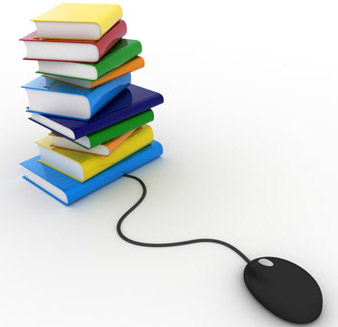 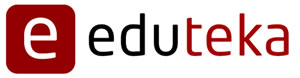 Es una publicación de la FGPU que provee, en forma gratuita, material diverso a docentes y directivos escolares interesados en mejorar la Educación Básica y Media con el apoyo de las Tecnologías de la Información y las Comunicaciones (TIC).
Manual de Uso
Primero te registras.
Debes revisar tu correo para terminar el proceso de registro.
Ahí te da una introducción a la página.
Ingresas a tu perfil y en el puedes hacer un infinidad de cosas.
Desde crear presentaciones, videos, entre muchas otras cosas.
Al momento de ser usuario debes reconocer los créditos tanto a Eduteka como a los autores y a las fuentes originales de los materiales.
No puedes utilizar los contenidos de Eduteka con fines comerciales.

Además, cuando se trate de recursos propios de Eduteka  (Licencia 2), pueden alterar, transformar o generar obras derivadas a partir de dichos recursos.
Los documentos que se publican bajo la Licencia 1, no pueden ser objeto de alteración, transformación o generación de obras derivadas.
Para hacer uso de los contenidos de Eduteka bajo condiciones diferentes a las anteriores, se debe solicitar permiso expreso y por escrito de la Fundación Gabriel Piedrahita Uribe.
Plataforma sobre la que corre.
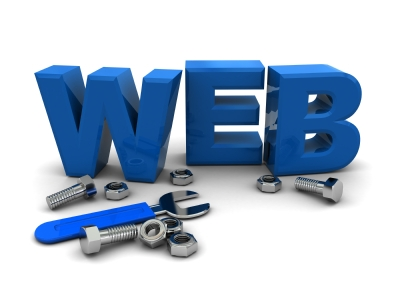 Corre por servicios Web 2.0 a través de Internet.

Posibilitó una segunda generación de comunidades basadas en la Web y de servicios residentes en ella; tales como sitios que permiten generar redes sociales que facilitan la creatividad, la colaboración y que ofrezcan a los usuarios la posibilidad de compartir entre ellos contenidos y otros recursos, sin importar su diversidad o ubicación geográfica.
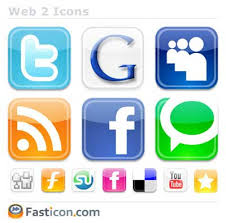 Requerimientos
 técnicos.
El navegador Google Chrome actualmente es el más utilizado por los usuarios de Internet y buena parte de su éxito de debe a que su descarga de la Web es gratuita, su instalación sencilla.
Varias opciones tanto de programas lectores de RSS para varias plataformas (Windows, Mac, Linux), como de servicios en línea para leer los canales RSS desde cualquier ubicación:
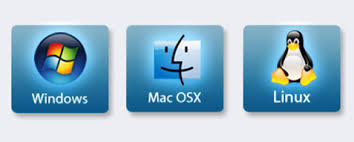 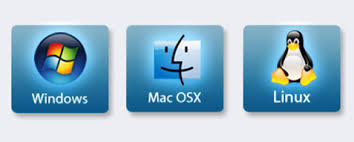 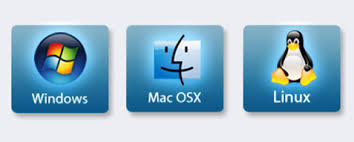 LECTORES RSS PARA WINDOWS:
Navegador Opera (Gratuito)
Rocketinfo (Gratuito)
Feedreader (Gratuito)
Newsmonster (Gratuito)
RssReader (Gratuito)
NewsDesk (Gratuito)
AmphetaDesk (Gratuito)
Sharp Reader (Donación)
News Gator (complemento de Outlook)
Pluck (complemento de Internet Explorer)
Sage (complemento de Mozilla Firefox)
Feed Demon (Pago)
NewzCrawler (Pago)
Awasu (Pago)
LECTORES RSS PARA MAC OS X:
NetNewsWire Lite (Pago)
Newsfire (Pago)

LECTORES RSS PARA LINUX:
Straw (Gratuito)
Syndigator (Gratuito)

LECTORES RSS EN LÍNEA:
Google Reader
Bloglines
My Yahoo!
Rocketinfo
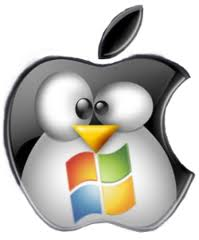 ¿PARA QUE SIRVE EDUTEKA?

Para que el estudiante comprenda y utilice adecuadamente los recursos que ofrece Internet para acceder a diferentes recursos con los que se puede construir conocimiento mediante investigación, que contribuya a su formación integral prestando especial atención a los aspectos éticos relacionados con este medio. 

¿CÓMO SE DEFINE?
Como una Red informática mundial que presta servicios para navegar (acceder a información) y para efectuar transacciones (comerciales, financieras, etc).